Look at the pictures and repeat the words you hear. Gledaj slike i ponovi riječi koje čuješ.
KLIKNI OVU STRELICU NA TIPKOVNICI KAKO BI SE ČUO ZVUK I KAKO BI SE SLIKE POMJERALE.
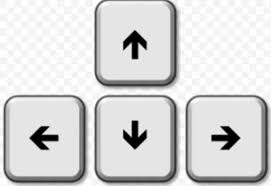 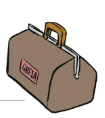 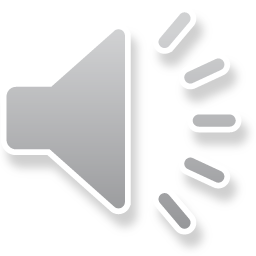 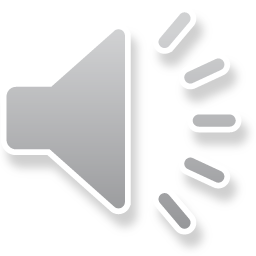 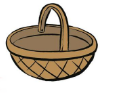 a basket
a vet’s bag
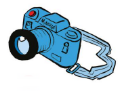 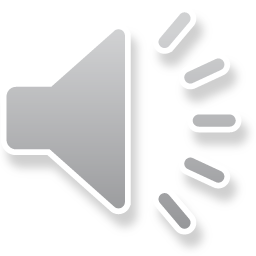 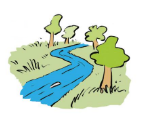 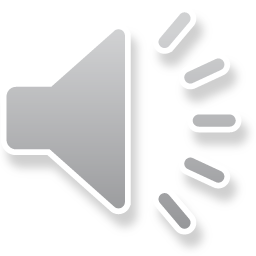 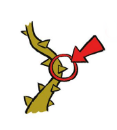 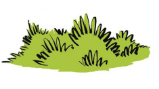 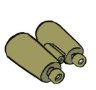 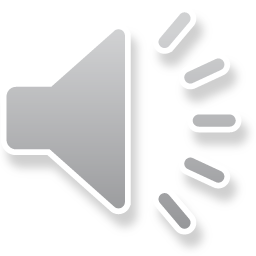 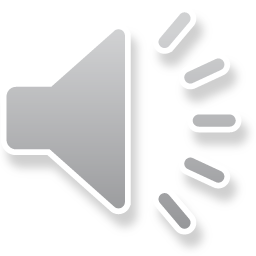 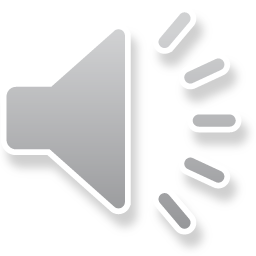 a camera
binoculars
a river
a thorn
a bush
What’s in the picture? Point to the picture and name it.
Što je na slici? Pokaži na sliku i reci što je na slici.
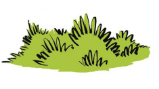 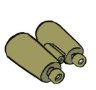 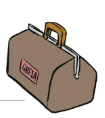 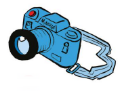 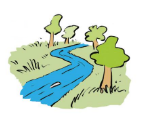 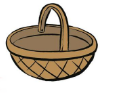 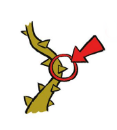 Play the games and learn all the words. Odigraj igre i nauči sve riječi.
Game 1
Game 2
Listen to your teacher and repeat the sentence.
Slušaj učiteljicu i ponovi rečenicu.

Read the sentence after your teacher. 
Pročitaj rečenicu nakon što čuješ učiteljicu.
Look, I HAVE got a basket.
Tracy HAS got a basket.
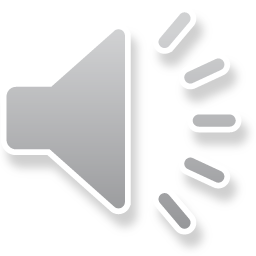 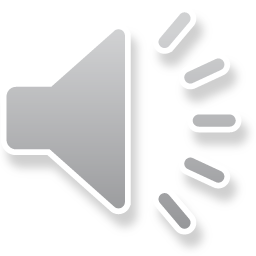 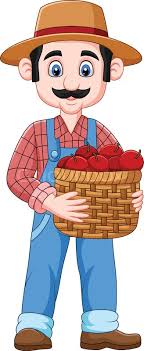 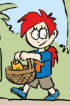 I HAVE got a camera.
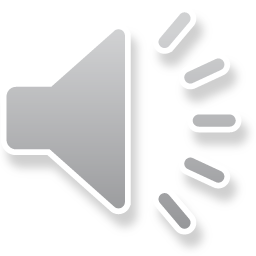 Mick HAS got a camera.
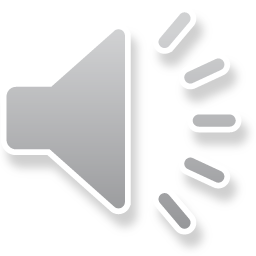 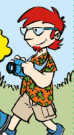 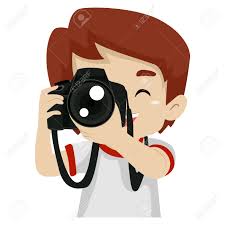 Greta HAS got a bag.
I HAVE got a bag.
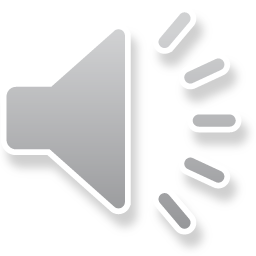 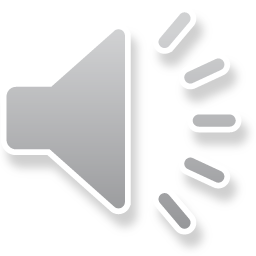 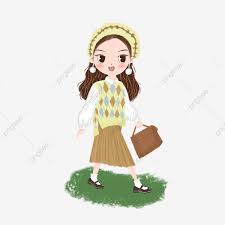 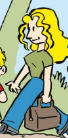 I HAVE got binoculars.
Luke HAS got binoculars.
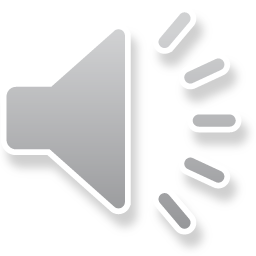 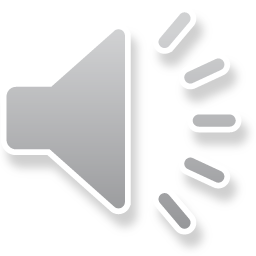 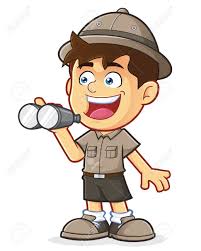 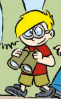 Copy the sentences into your notebook .
Prepiši ove rečenice u svoju bilježnicu.
Tracy has got a basket. (Tracy ima košaru.)
Luke has got binoculars. (Luke ima dvogled.)
Play the game. Put the words into the order. 
Odigraj igru. Složi riječi po redu.
Game